What every librarian needs to know about digital collections
Jenn Riley, Head, Carolina Digital Library and Archives
Big Lessons (1)
Digitization is the easy part
Effective digital programs involve staff from many places within the library
Transfer policies and approaches from the analog whenever possible
We haven’t solved the sustainability problem yet
What’s the role of business planning?
How do we effectively balance sustainability with innovation?
5/16/13
INLS 513 Resource Selection and Evaluation - Spring 2013
2
Big lessons (2)
Effective participants in DL teams
Come from diverse backgrounds
Learn as they go
Think analytically
Have technical aptitude, but aren’t necessarily programmers
Make good decisions about when to reuse and when to build anew
5/16/13
INLS 513 Resource Selection and Evaluation - Spring 2013
3
Some types of digital initiatives
Digitized collections
Online reference sources
Scholarly texts
Online publishing
Institutional repositories
5/16/13
INLS 513 Resource Selection and Evaluation - Spring 2013
4
Digitized collections
5/16/13
INLS 513 Resource Selection and Evaluation - Spring 2013
5
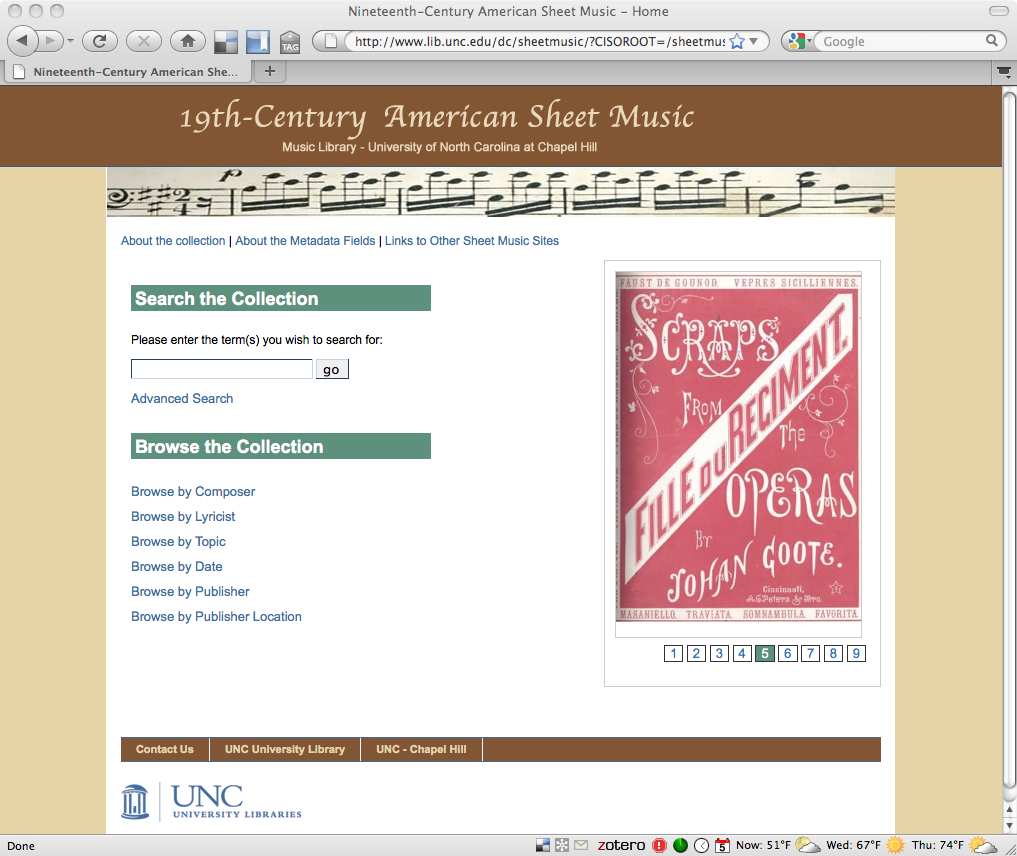 5/16/13
INLS 513 Resource Selection and Evaluation - Spring 2013
6
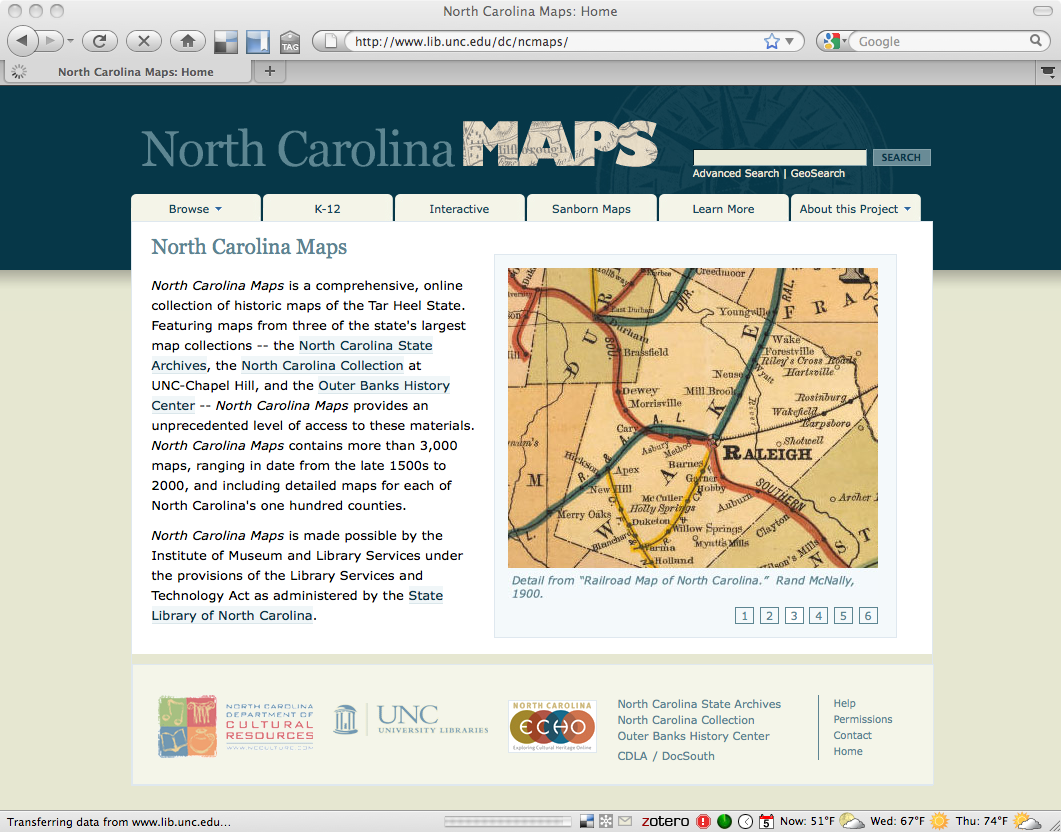 5/16/13
INLS 513 Resource Selection and Evaluation - Spring 2013
7
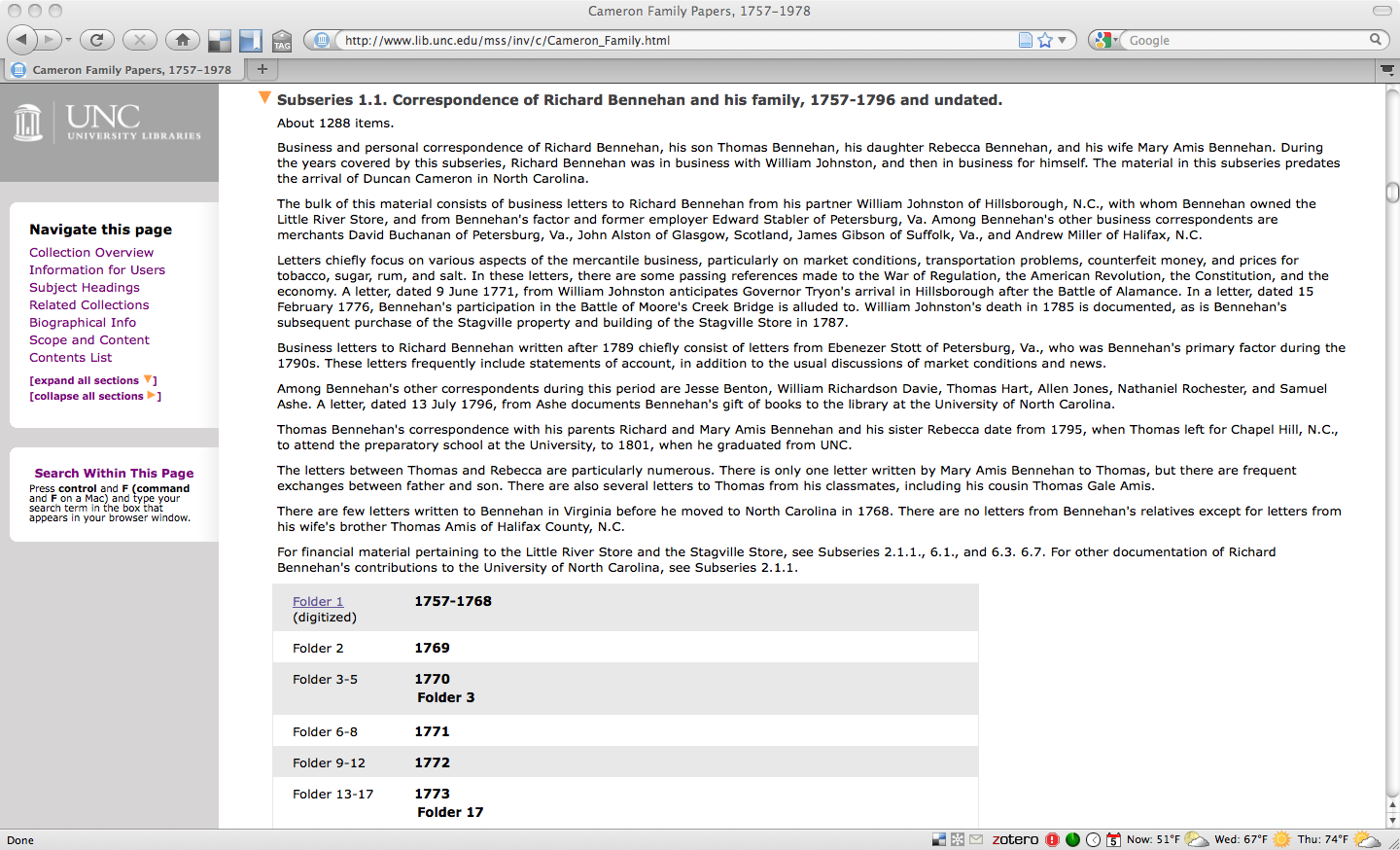 5/16/13
INLS 513 Resource Selection and Evaluation - Spring 2013
8
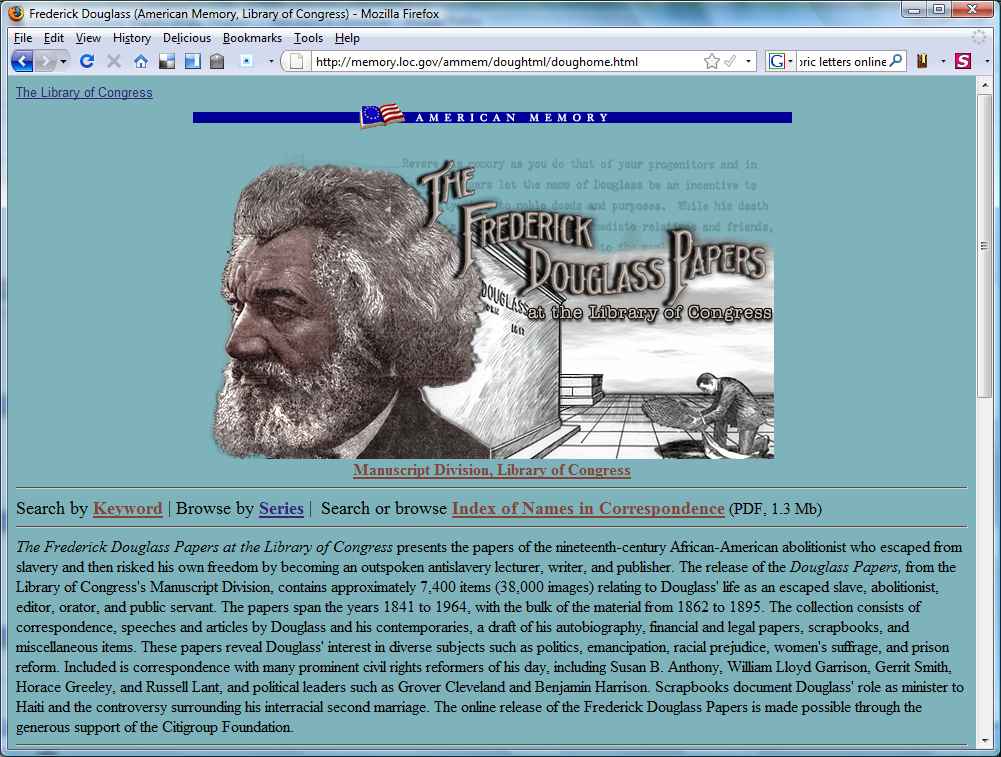 5/16/13
INLS 513 Resource Selection and Evaluation - Spring 2013
9
Online reference sources
5/16/13
INLS 513 Resource Selection and Evaluation - Spring 2013
10
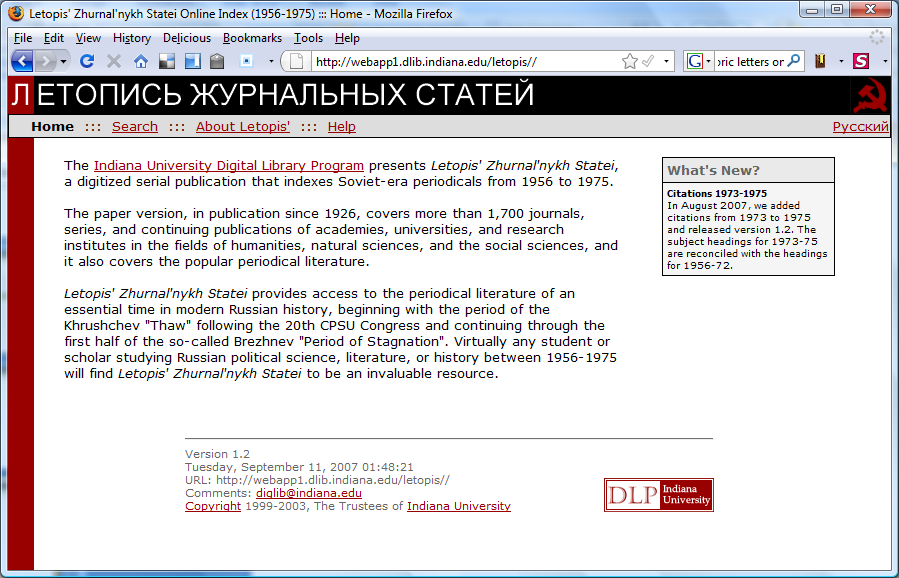 5/16/13
INLS 513 Resource Selection and Evaluation - Spring 2013
11
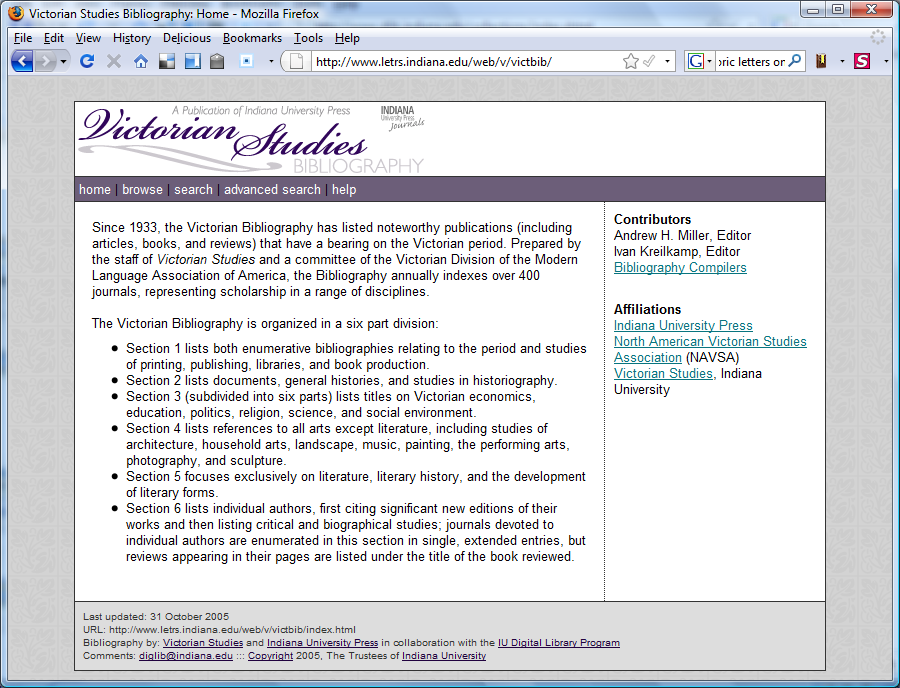 5/16/13
INLS 513 Resource Selection and Evaluation - Spring 2013
12
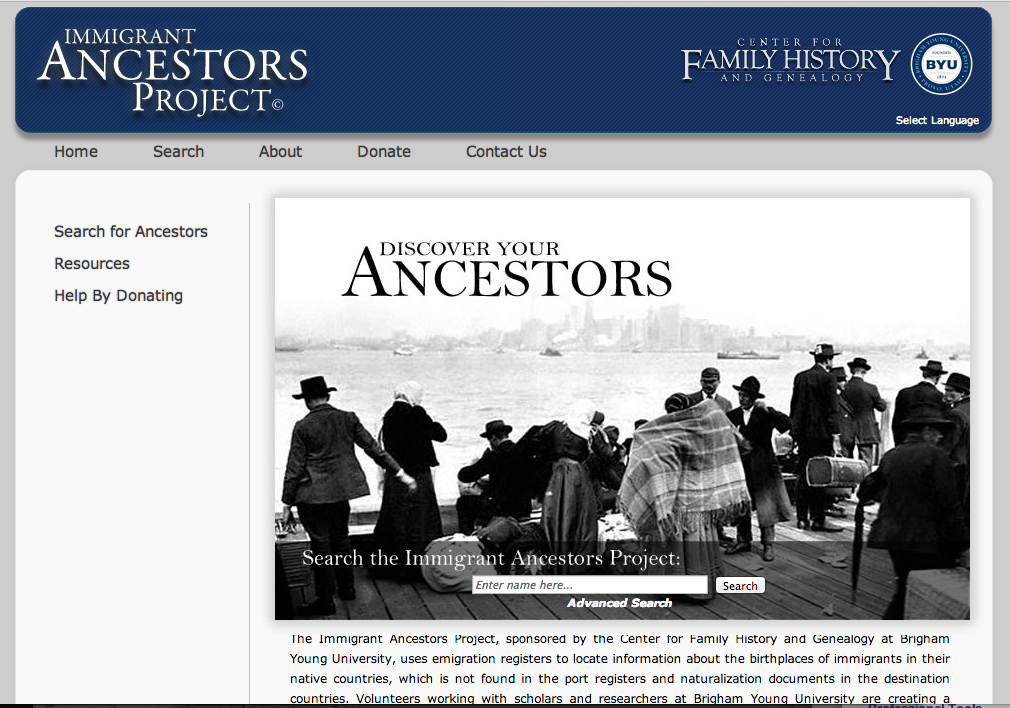 5/16/13
INLS 513 Resource Selection and Evaluation - Spring 2013
13
Scholarly texts
5/16/13
INLS 513 Resource Selection and Evaluation - Spring 2013
14
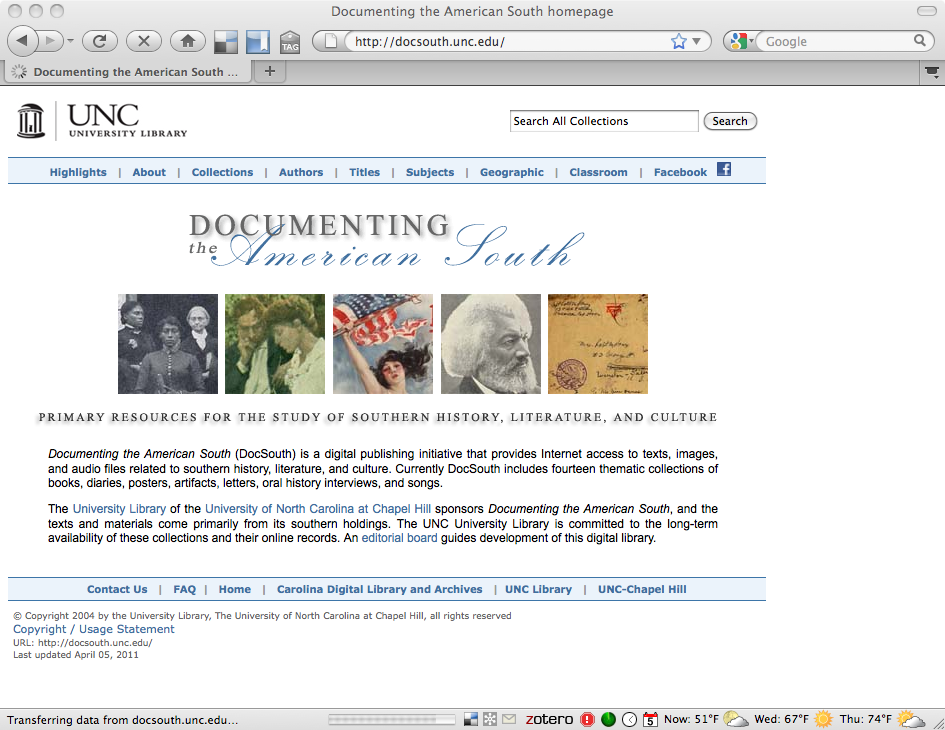 5/16/13
INLS 513 Resource Selection and Evaluation - Spring 2013
15
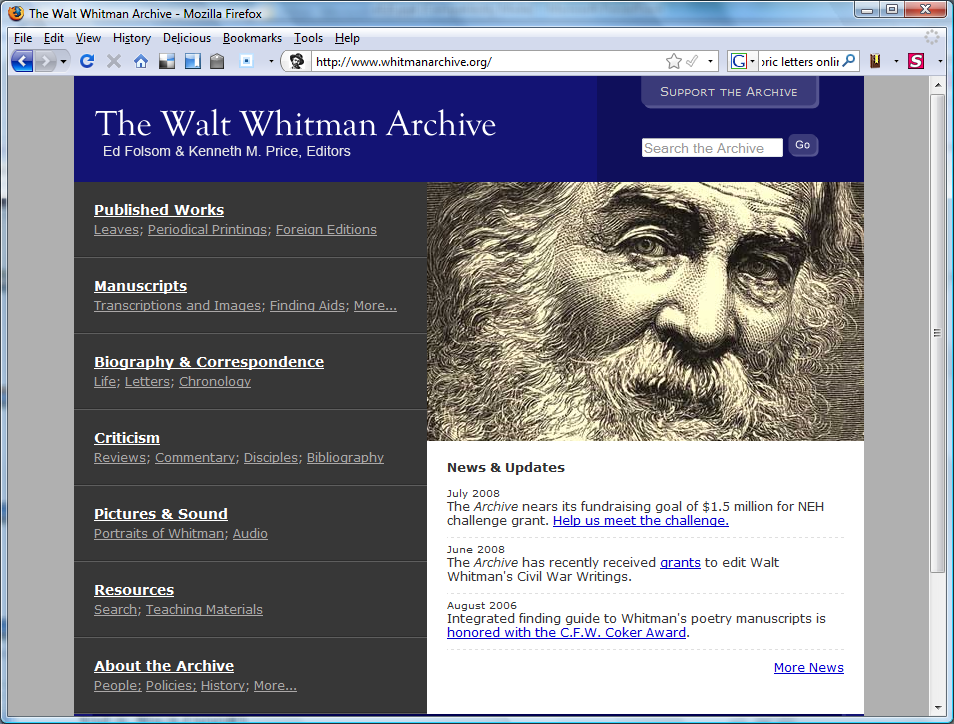 5/16/13
INLS 513 Resource Selection and Evaluation - Spring 2013
16
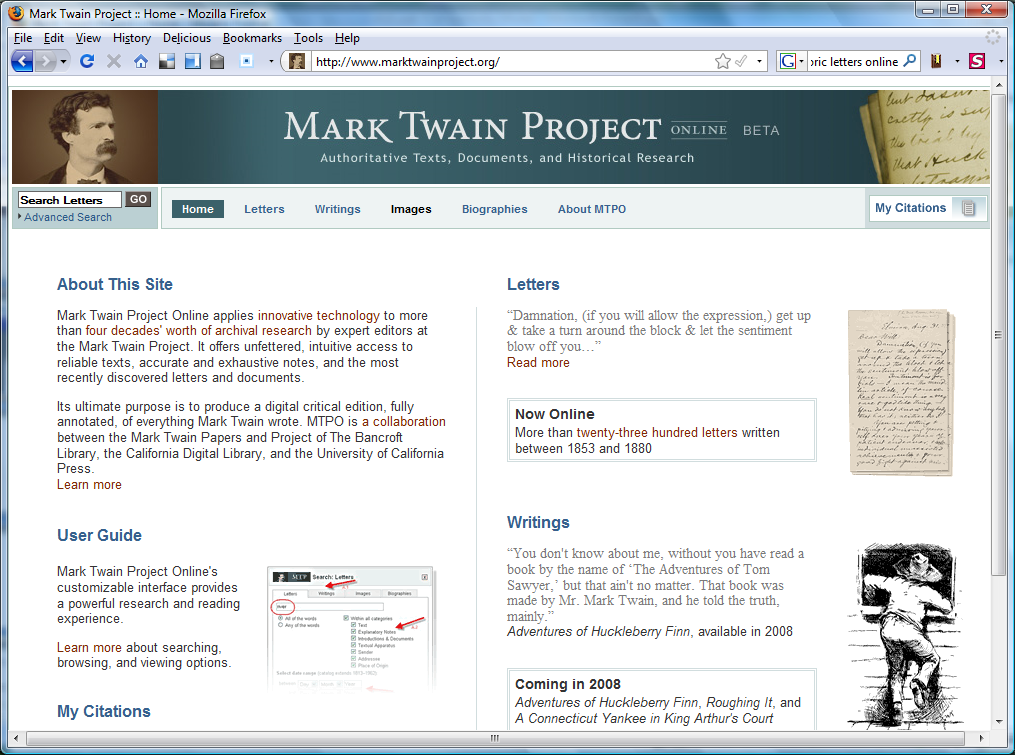 5/16/13
INLS 513 Resource Selection and Evaluation - Spring 2013
17
Online publishing
5/16/13
INLS 513 Resource Selection and Evaluation - Spring 2013
18
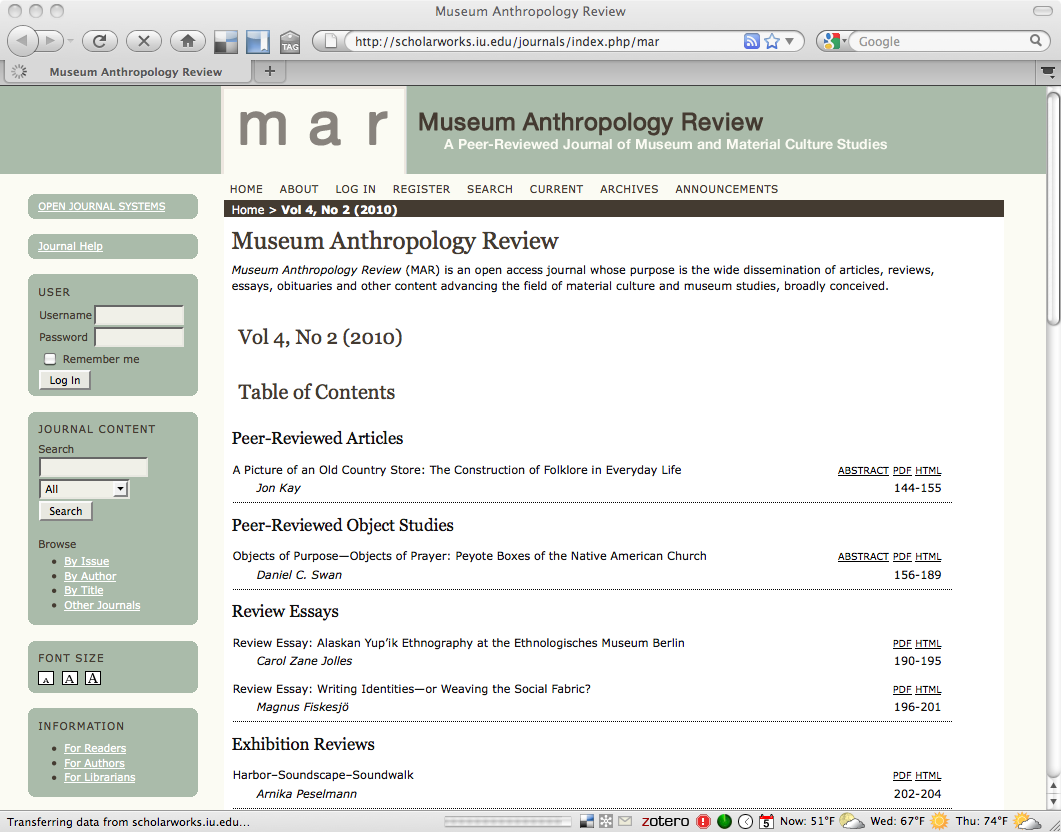 5/16/13
INLS 513 Resource Selection and Evaluation - Spring 2013
19
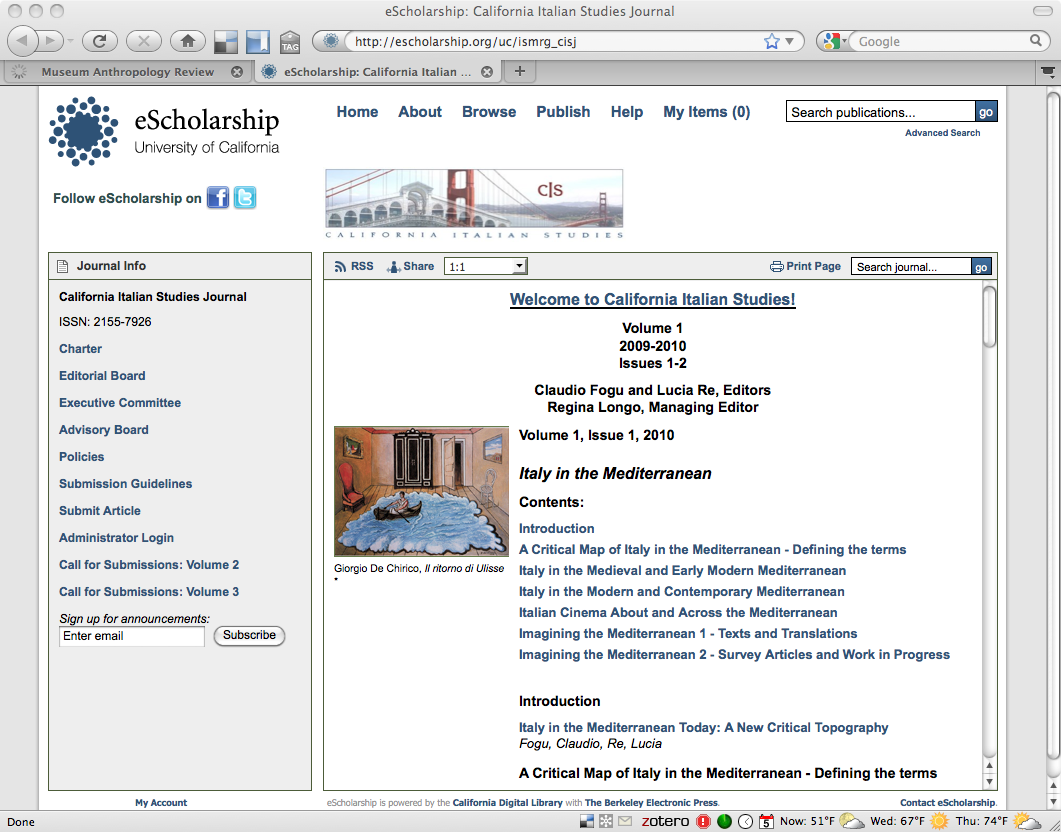 5/16/13
INLS 513 Resource Selection and Evaluation - Spring 2013
20
Institutional repositories
5/16/13
INLS 513 Resource Selection and Evaluation - Spring 2013
21
In the beginning…
Hey, libraries are really catching the raw end of this scholarly publishing deal!
I know! Let’s  build a repository for pre-prints, and faculty will deposit their works there to make them more easily accessible!
5/16/13
INLS 513 Resource Selection and Evaluation - Spring 2013
22
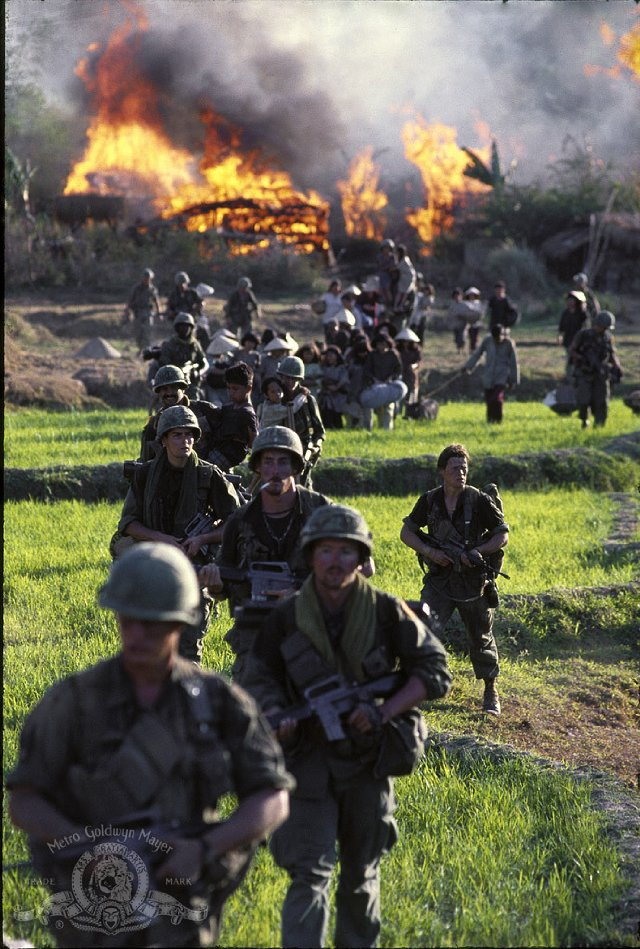 OK, so that didn’t go so well.
Platoon. Image from IMDB.com.
5/16/13
INLS 513 Resource Selection and Evaluation - Spring 2013
23
[Speaker Notes: Lack of self-deposit
Repo lib jobs given little authority, guidance. “coordinators”
Researchers’ allegiance is with discipline, not institution
Grey lit focus sometimes more effective]
Big shift to a focus on services
authors’ rights consulting
journal hosting
metadata preparation
researcher profiles
open access advocacy
bulk ingest
research data
digital humanities
did I mention data?
digitization
ETDs
5/16/13
INLS 513 Resource Selection and Evaluation - Spring 2013
24
My opinion
Repositories are going to be an important part of the evolving scholarly communication landscape
IR and digital library efforts will be increasingly integrated
IR and related services will be increasingly distributed throughout the staff in academic libraries.
Including subject specialists.
But not as central as we originally imagined
5/16/13
INLS 513 Resource Selection and Evaluation - Spring 2013
25
Moving from Project to Program
No longer enough to just put a few resources online
No longer enough to have all DL work done in one department
Collaborative efforts are becoming the norm
Efficiencies of scale
Involving new types of partners / expanding opportunities
Less duplication of effort
5/16/13
INLS 513 Resource Selection and Evaluation - Spring 2013
26
So how do we keep doing all of this?
Even the strongest connection to library and academic mission are not enough
Build business planning into the skill set of librarians
Use shared technical architectures
Be thinking about sustainability issues from the very beginning
Partner
Focus on something shorter than “forever”
5/16/13
INLS 513 Resource Selection and Evaluation - Spring 2013
27
Are you ready?
Libraries and librarianship are changing.
We increasingly produce information rather than simply providing access to it.
Our work is more collaborative than ever.
How will you contribute?
5/16/13
INLS 513 Resource Selection and Evaluation - Spring 2013
28
Thank you!
jennriley@unc.edu
These presentation slides: <http://www.lib.unc.edu/users/jlriley/presentations/uncsils/13spring/inls513.pptx>


Questions?
5/16/13
INLS 513 Resource Selection and Evaluation - Spring 2013
29